Semantisatieverhaal B: 
Straks met Oud & Nieuw steken we weer veel vuurwerk af in Nederland. Steeds meer mensen erkennen of aanvaarden dat dit niet meer zo goed past bij deze tijd. Vuurwerk gaat gepaard met, het gaat samen met lawaai en vervuiling, én kan heel gevaarlijk zijn. In andere landen, zoals China, organiseert een comité vaak spectaculaire drone-shows. Een comité is de groep mensen die samen iets organiseert. Die drone-show is voor de Chinese gemeenschap. Een gemeenschap is een groep mensen die bij elkaar hoort. Duizenden drones gaan tegelijkertijd de lucht in en vormen figuren, zoals bloemen of dieren, met prachtig lichtjes. Het kenmerk – de eigenschap waar je iets of iemand aan kunt herkennen – van deze shows is dat ze stil zijn en geen afval achterlaten. Ook zijn ze niet gevaarlijk. Ik zal het jullie even laten zien (klik op de link)
Dit nieuwe ritueel, dit nieuwe gebruik volgens vaste handelingen heeft ook een positief effect op de dieren in de natuur. Want van vuurwerk worden dieren veelal of vaak bang. En deze drones zijn veel stiller. De figuren die de drones maken, variëren of verschillen elk jaar en dat maakt elke show uniek. De patronen vormen vaak een motief – een patroon – dat symbool staat voor het nieuwe jaar. Tijdens deze gelegenheid, tijdens deze gebeurtenis, komen families en vrienden samen om het nieuwe jaar te vieren op een manier die rustiger en gezelliger is. Misschien is het tijd dat we gaan stoppen met vuurwerk en ook drone-shows zullen hebben met Oud & Nieuw. Wat vind jij? 



https://youtu.be/3G1KBu6H6BM?si=NUbG4NHE4DASFvUJ
B
[Speaker Notes: Woordenoverzicht

erkennen: aanvaarden, officieel maken
het comité: de groep mensen die samen iets organiseert
het kenmerk: de eigenschap waar je iets of iemand aan kunt herkennen
het ritueel: het gebruik volgens vaste handelingen
de gemeenschap: de groep mensen die bij elkaar hoort
variëren: verschillen
de gelegenheid: de gebeurtenis, het moment
gepaard gaan met: samengaan met, verbonden zijn aan
veelal: meestal, vaak
het motief: het patroon]
Gerarda Das
Marjan ter Harmsel
Mandy Routledge
Francis Vrielink
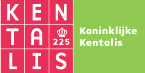 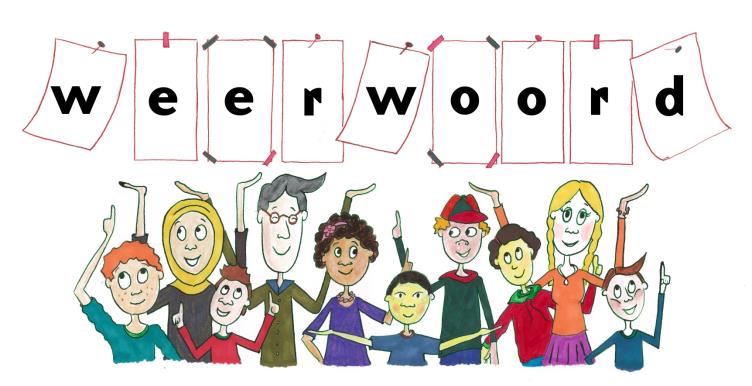 Week 50 – 10 december 2024
Niveau B
erkennen
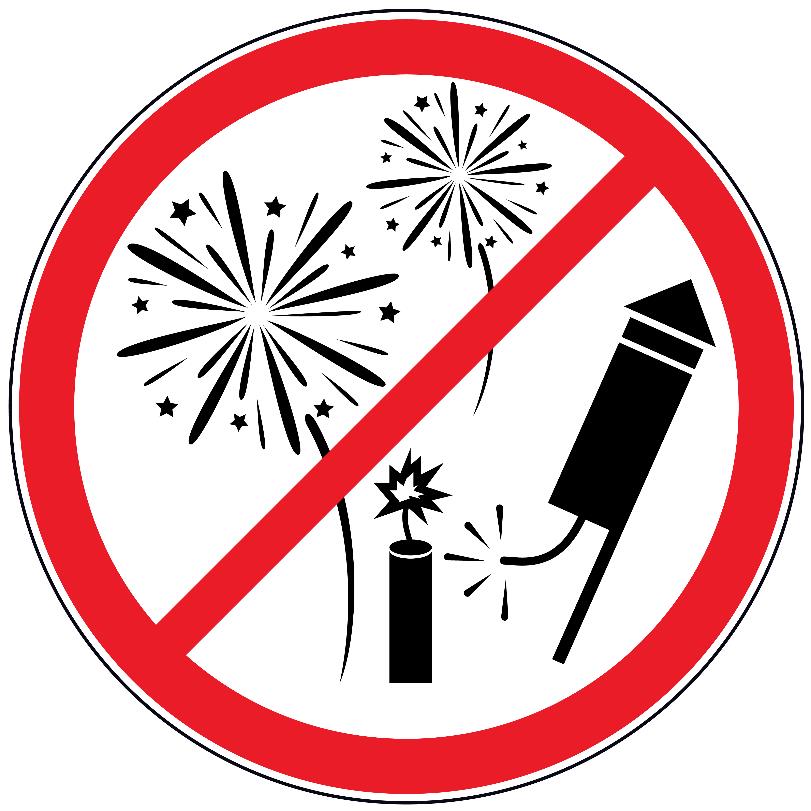 gepaard gaan met
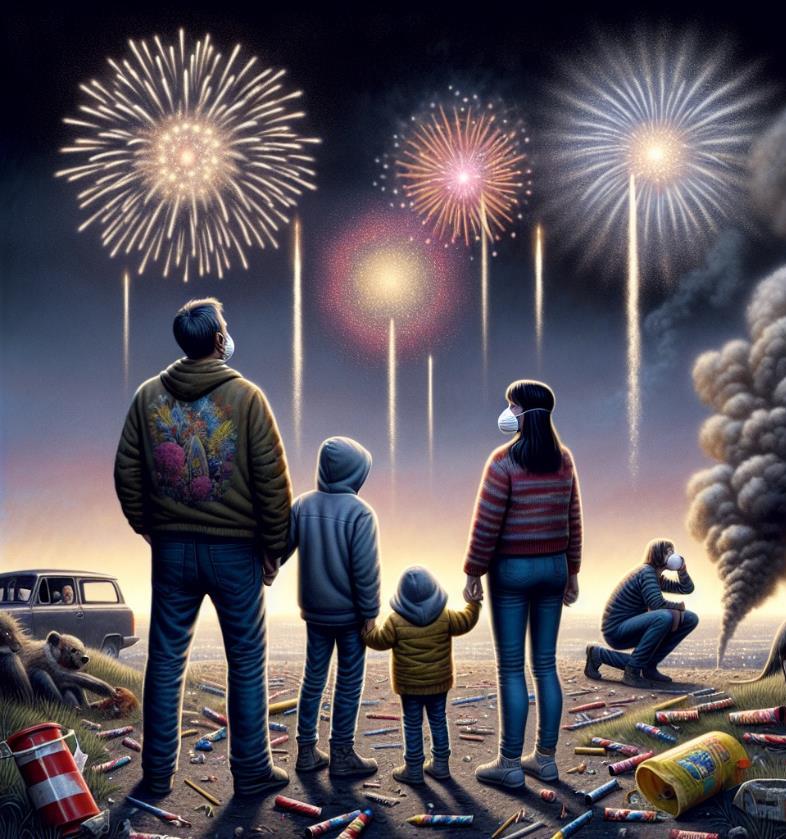 het comité
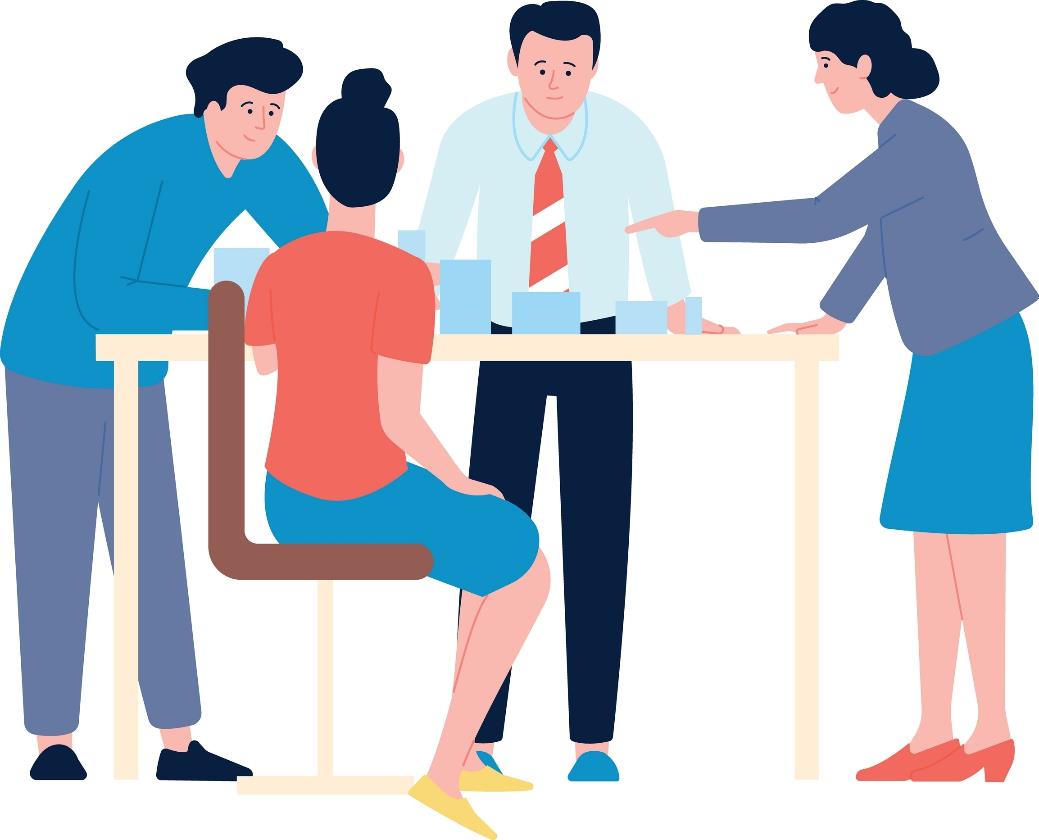 de gemeenschap
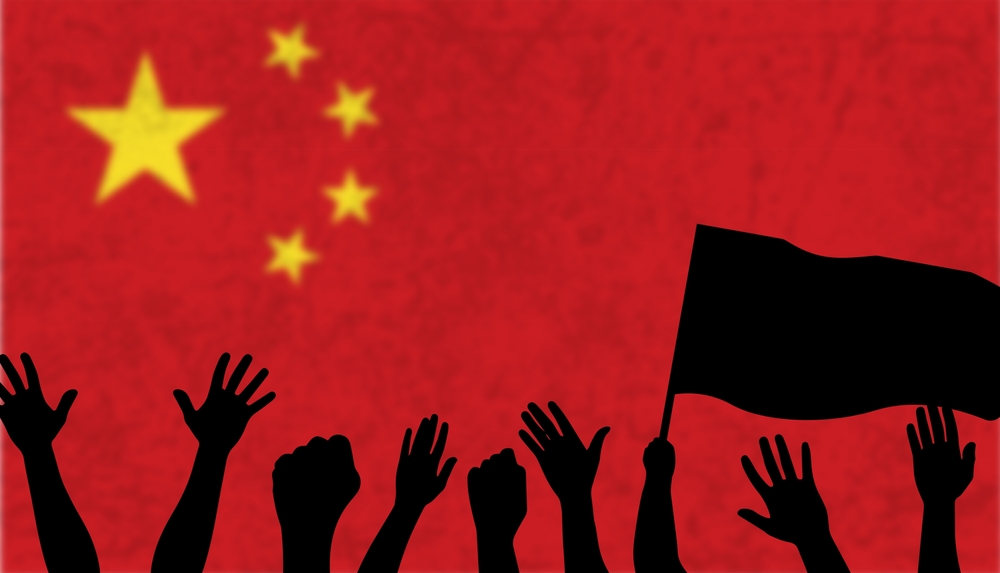 het kenmerk
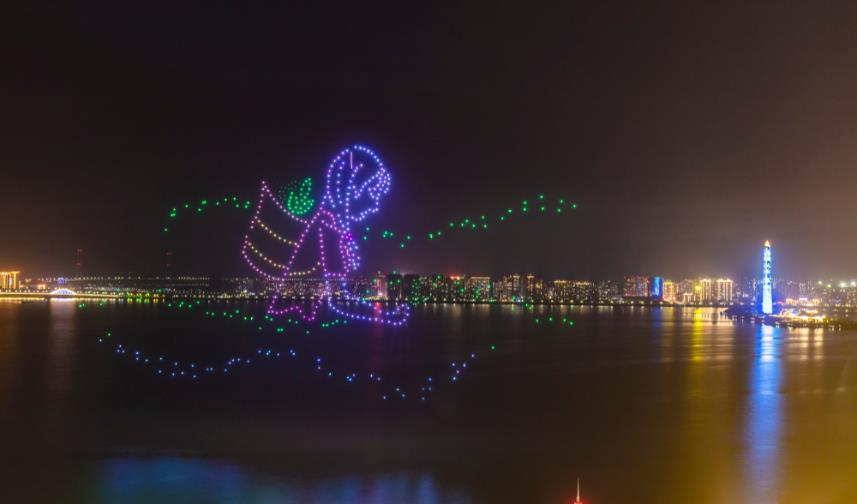 https://youtu.be/3G1KBu6H6BM?si=NUbG4NHE4DASFvUJ
het ritueel
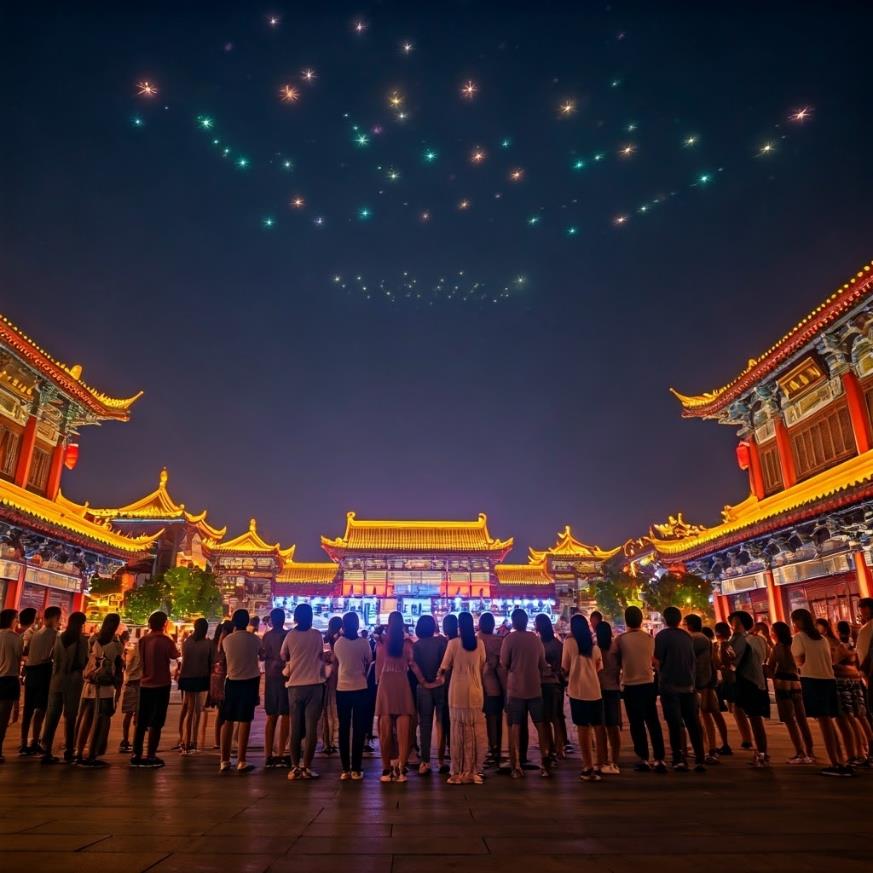 veelal
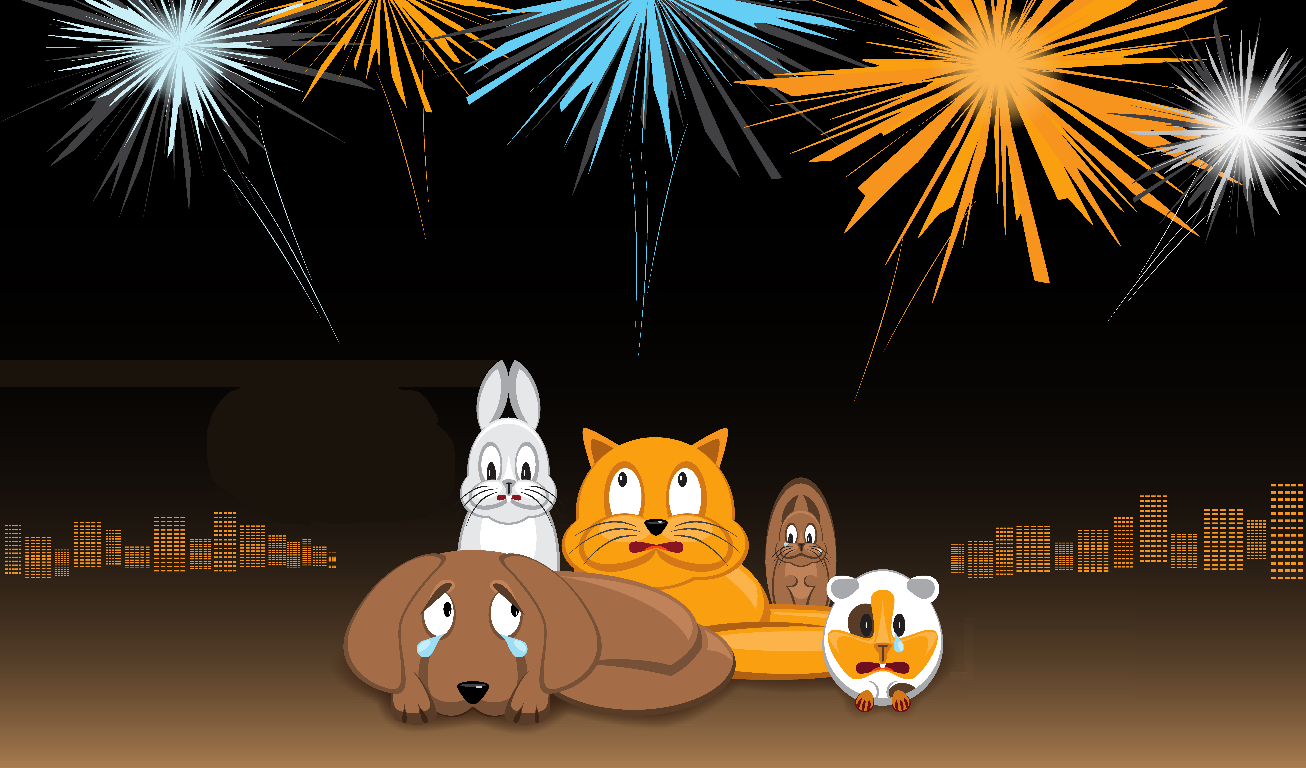 variëren
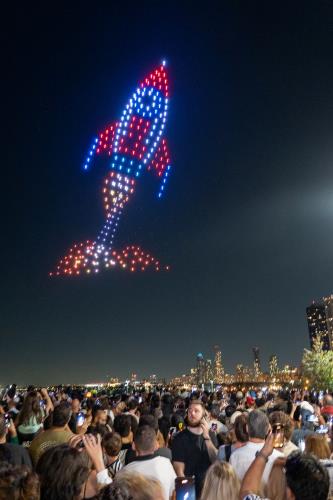 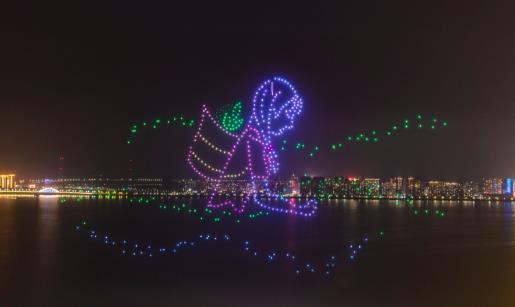 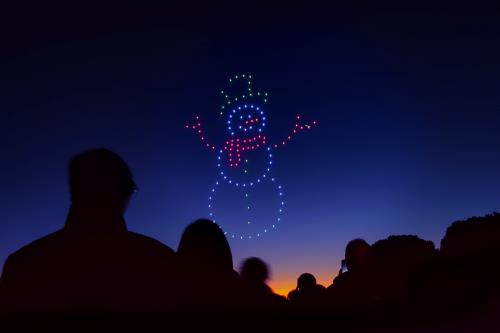 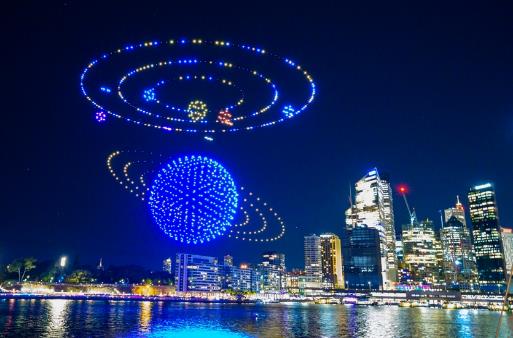 het  motief
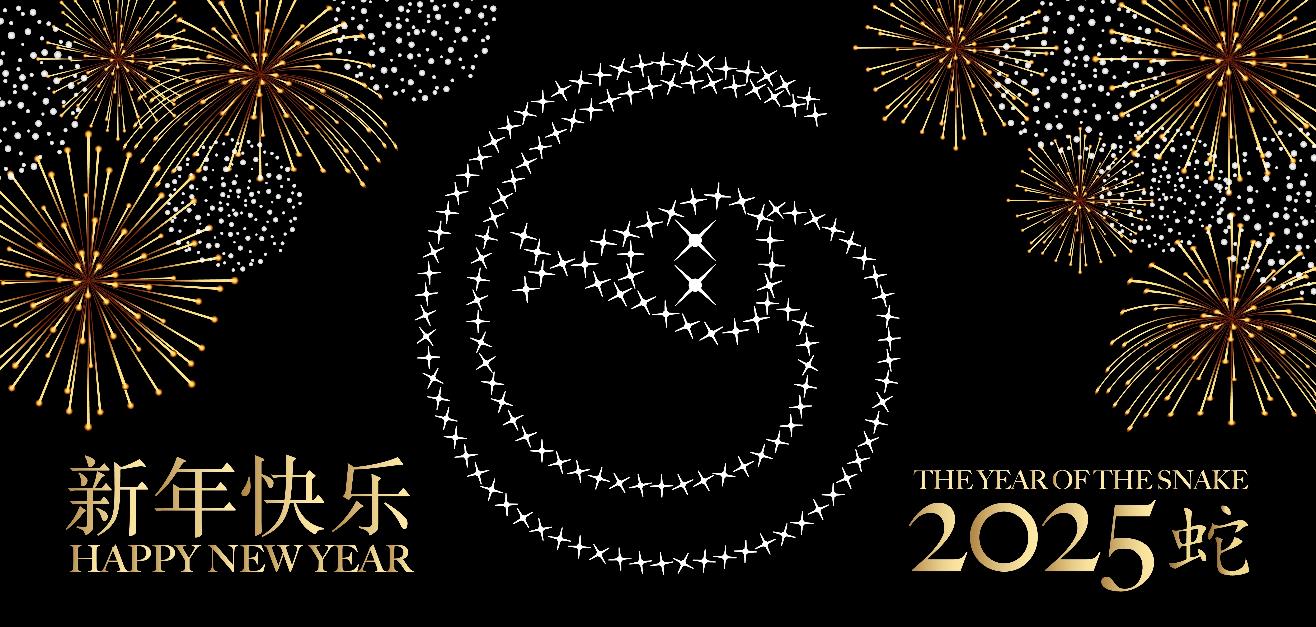 de gelegenheid
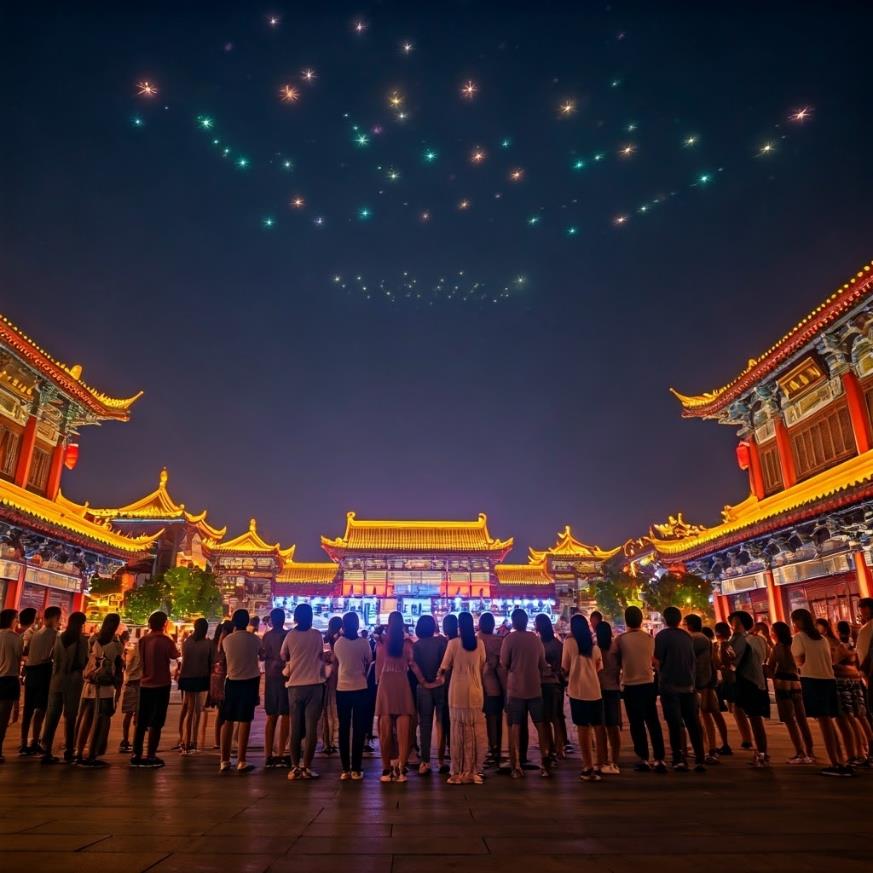 Op de woordmuur:
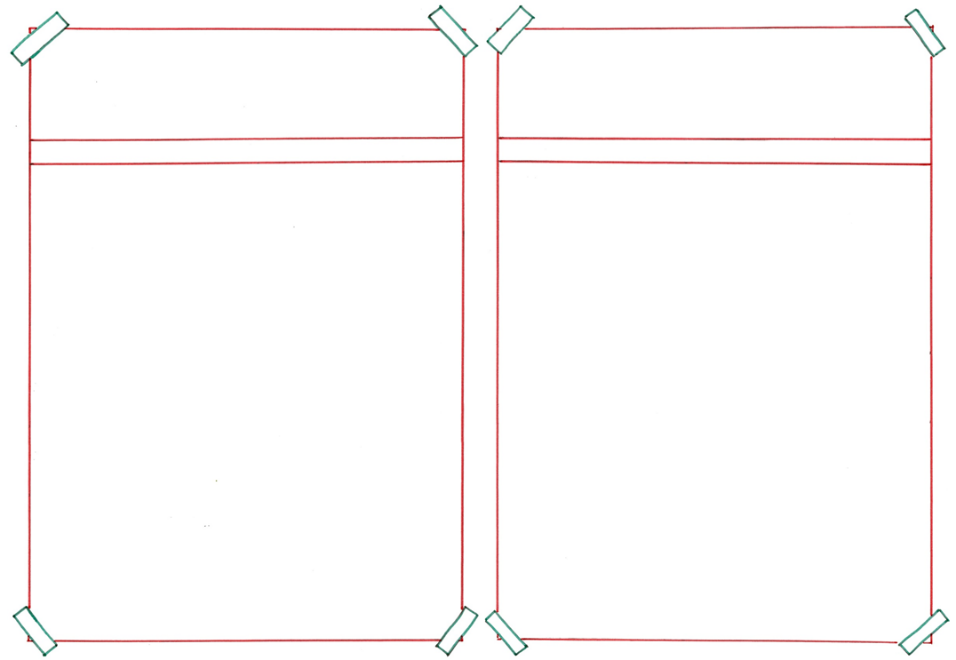 erkennen
ontkennen
= zeggen dat het niet zo is 
 
 
 
 
  


Hij ontkent dat hij vuurwerk heeft gekocht.
= aanvaarden, officieel maken

 
 

 
   
Steeds meer mensen erkennen dat vuurwerk niet meer zo goed past bij deze tijd.
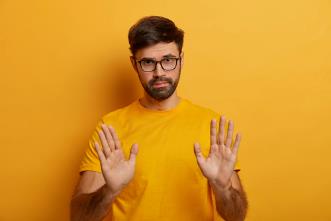 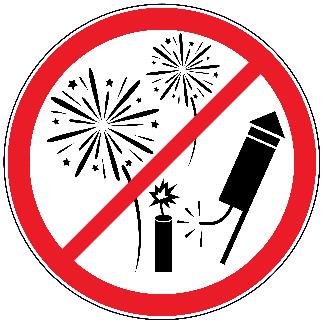 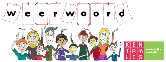 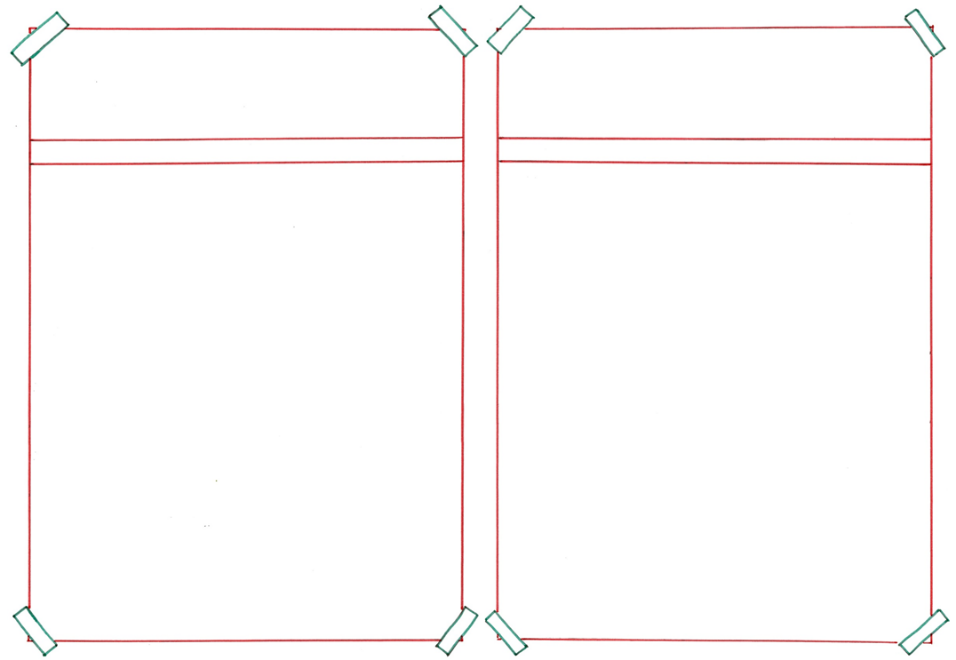 variëren
handhaven
= hetzelfde laten
 
 
 
 
 
  

Dat het begint met het jaartal wordt elk jaar gehandhaafd.
= verschillen

  
 
 

 

De figuren die de drones maken variëren elk jaar.
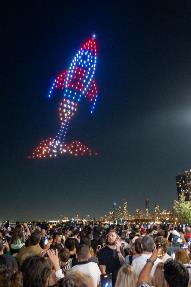 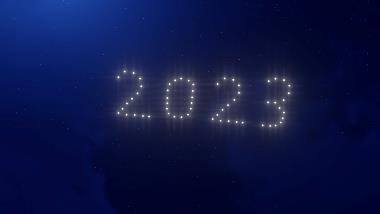 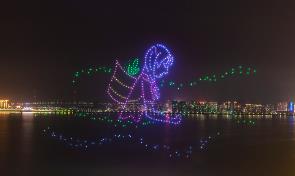 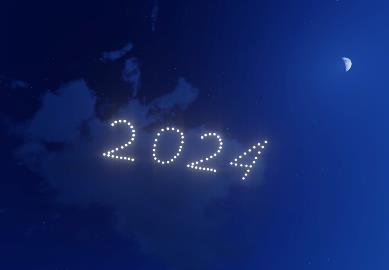 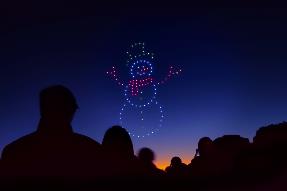 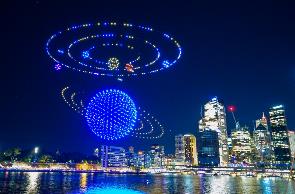 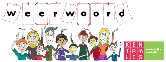 zelden
veelal
= bijna nooit
 
 
 
  



Het komt zelden voor dat huisdieren rustig meekijken naar het vuurwerk.
= meestal, vaak

 
 
 
 
   

Van vuurwerk worden dieren veelal bang.
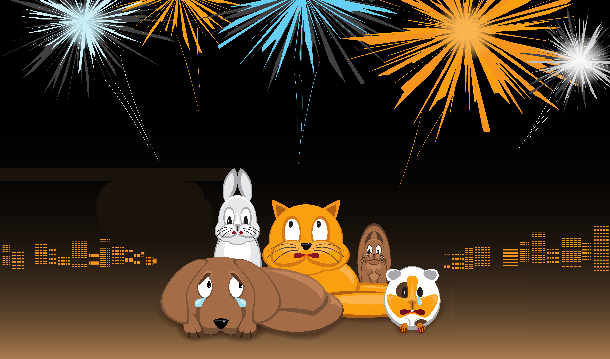 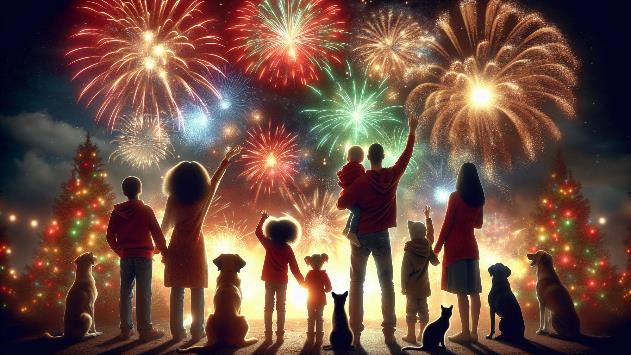 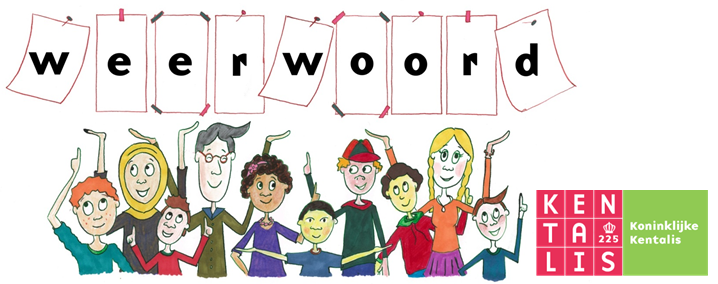 gepaard gaan met
losstaan van
= niets te maken met
 
 
 
  



Een droneshow staat los van erge milieuvervuiling.
= samengaan met, verbonden zijn aan
 
 
 
 
   

Vuurwerk gaat gepaard met lawaai en vervuiling.
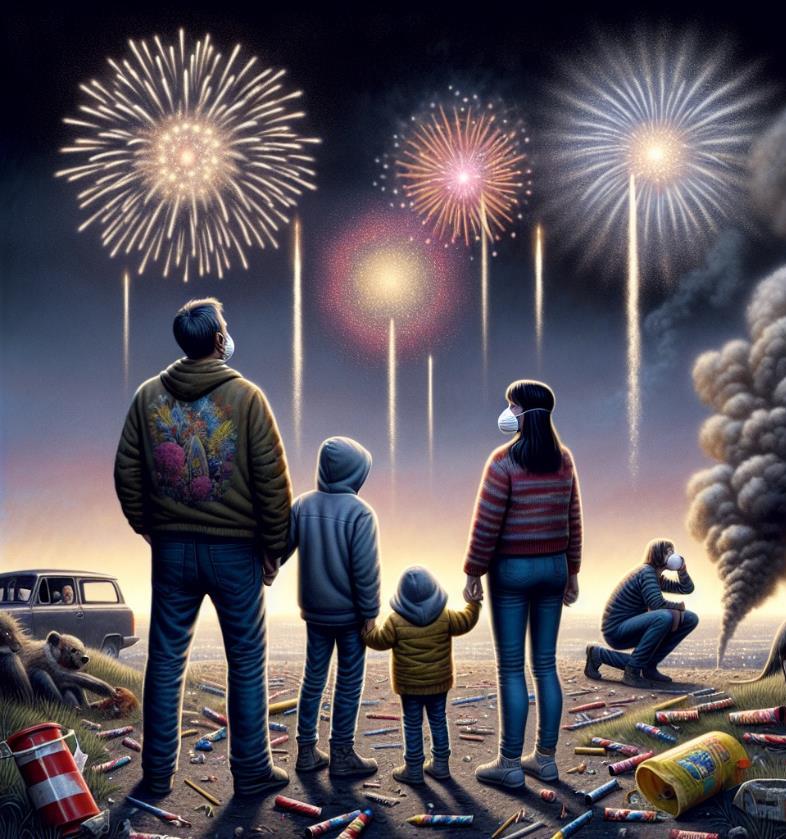 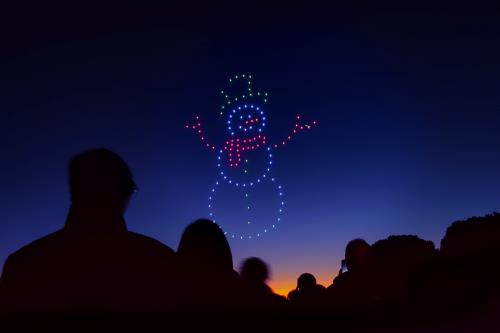 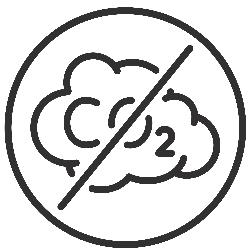 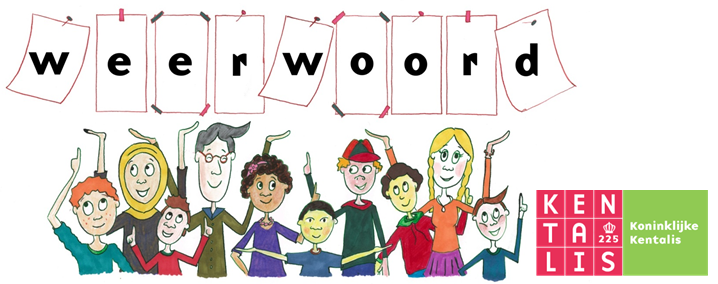 het comité
= de groep mensen die samen iets organiseert
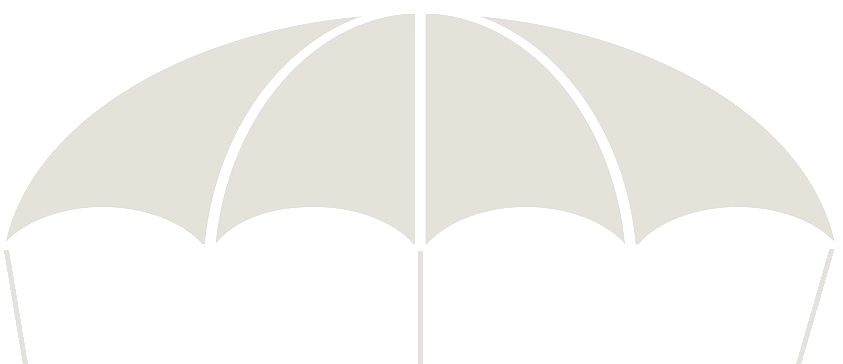 het herdenkings- comité
het droneshow- comité
het Olympisch comité
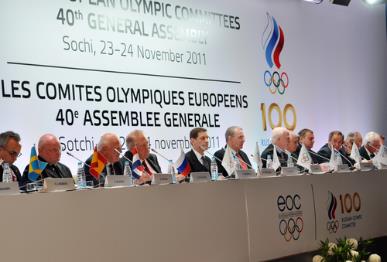 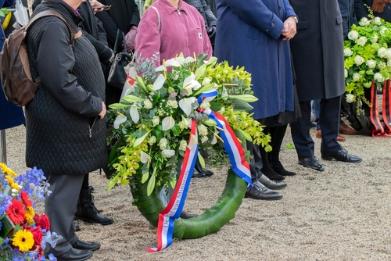 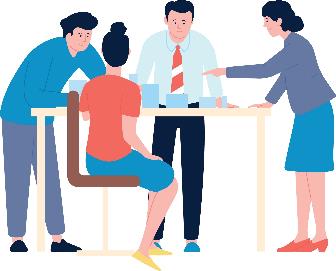 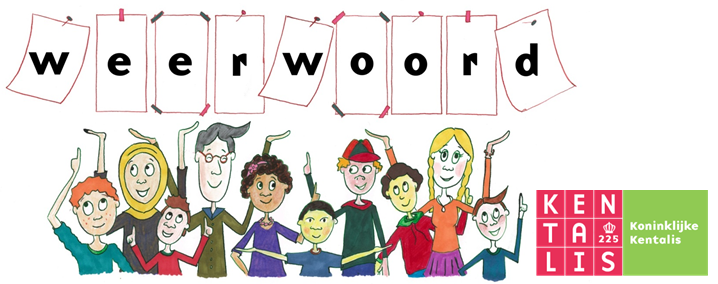 de gelegenheid
= de gebeurtenis, het moment
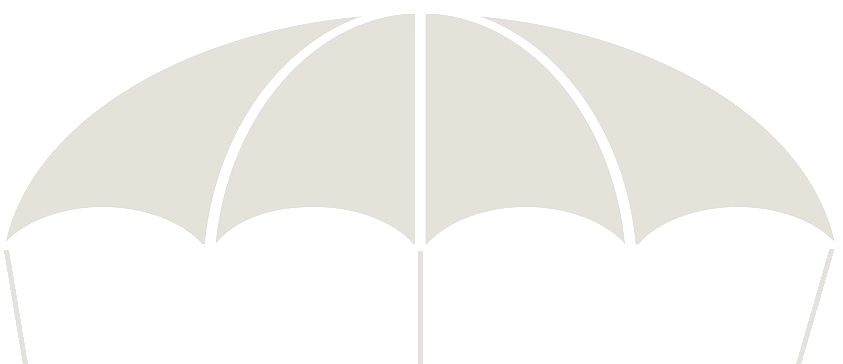 de droneshow
de opening
het huwelijk
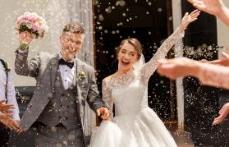 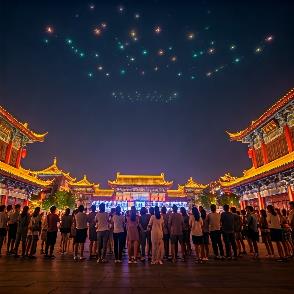 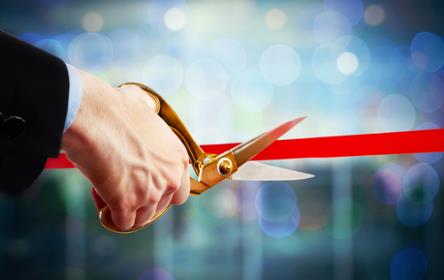 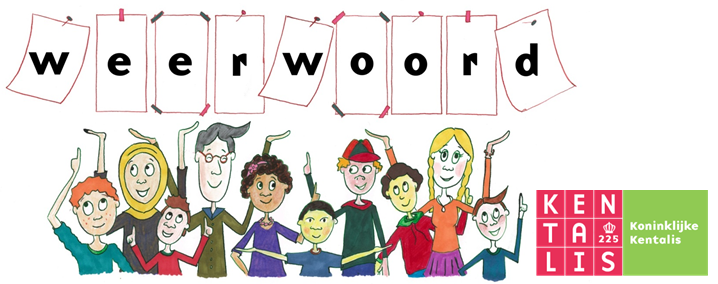 het motief
= het patroon
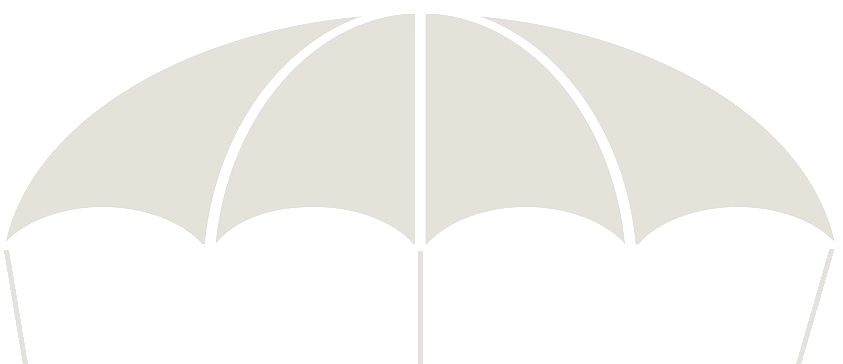 de sneeuwpop
de slang
de raket
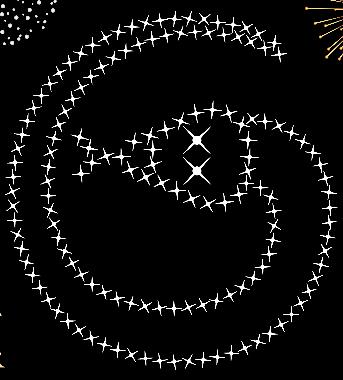 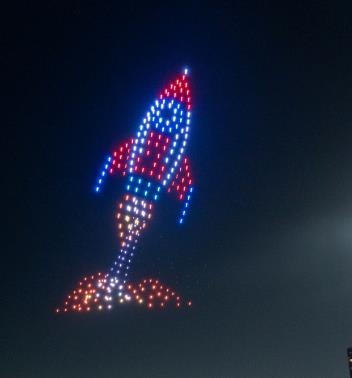 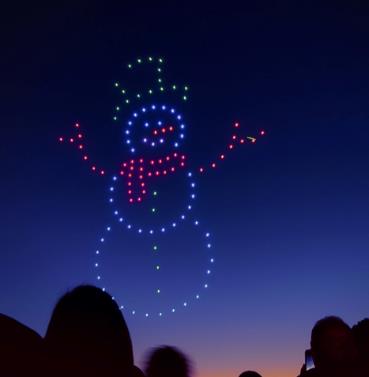 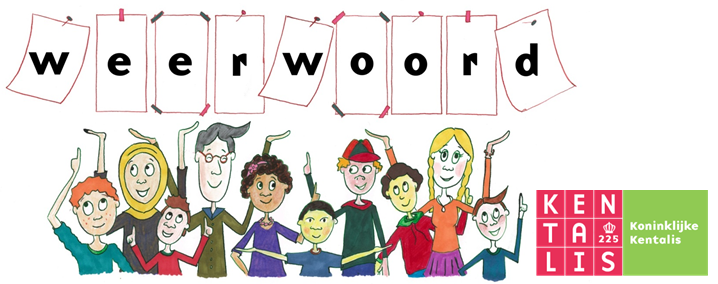 het ritueel
= het gebruik volgens vaste handelingen
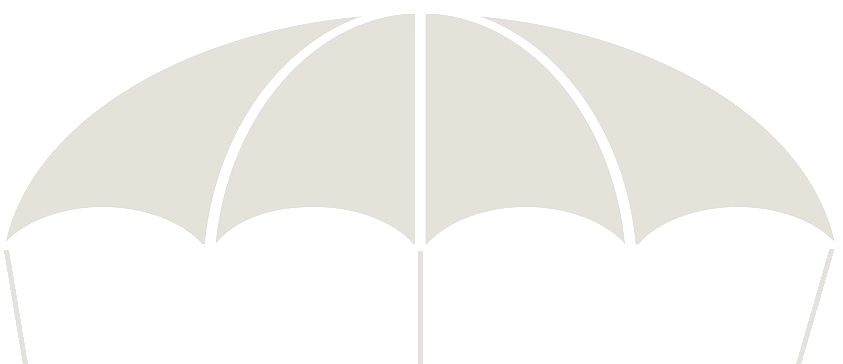 de droneshow voor het nieuwe jaar
henna gebruiken op een bruiloft
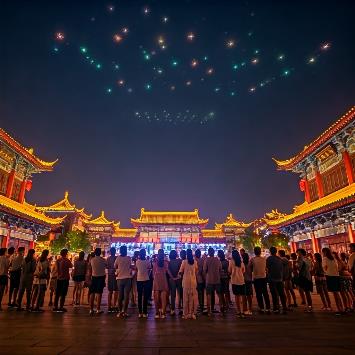 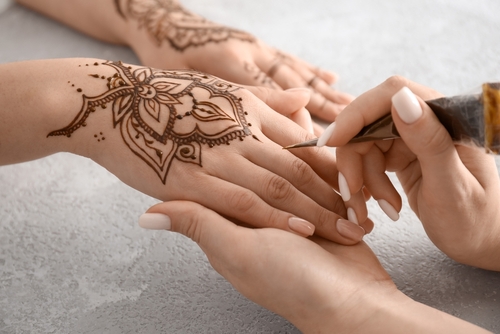 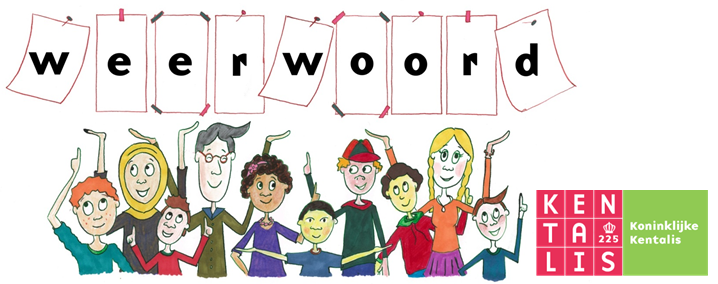 de gemeenschap
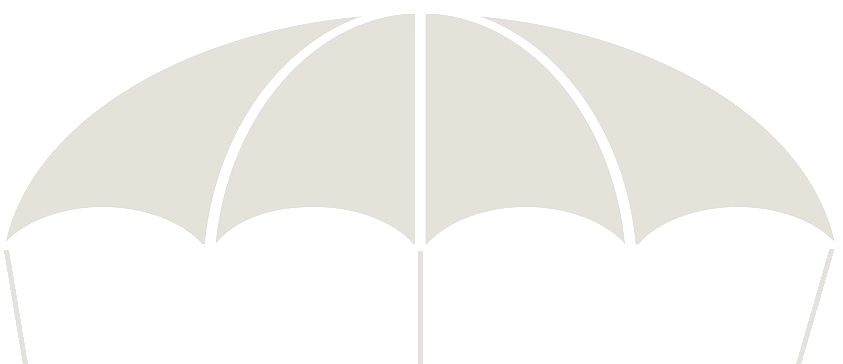 = de groep mensen die bij elkaar hoort
de school
de kerk
het land
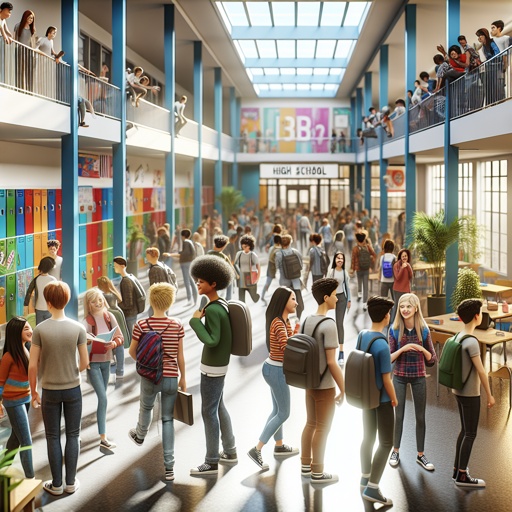 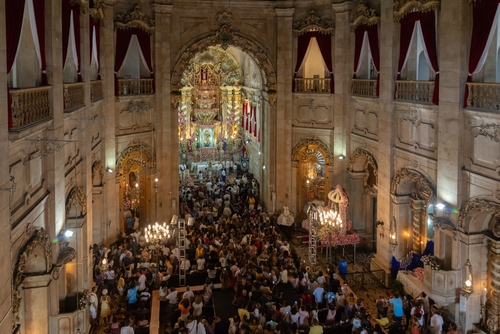 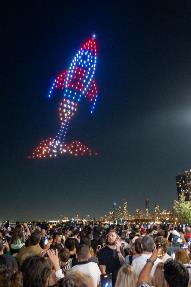 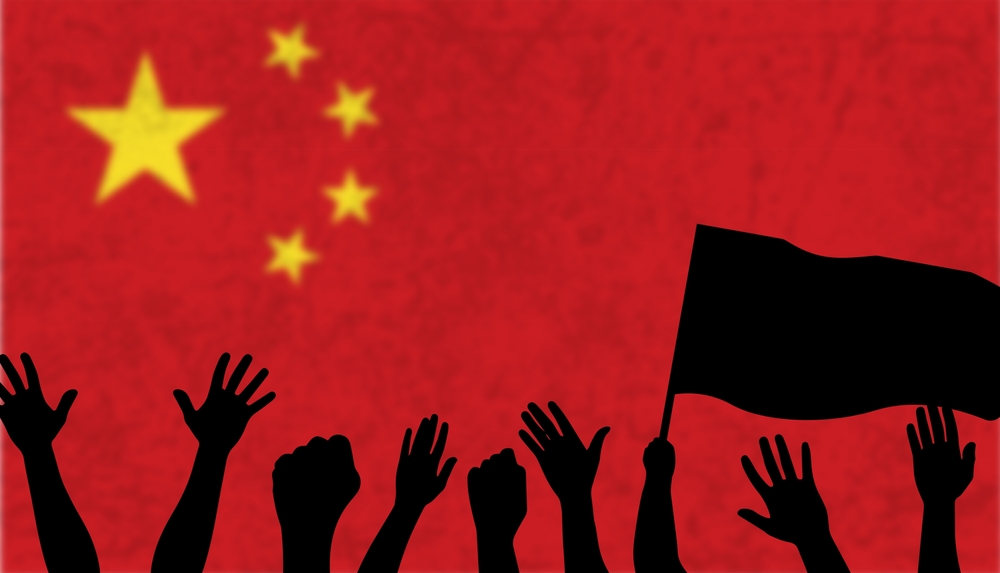 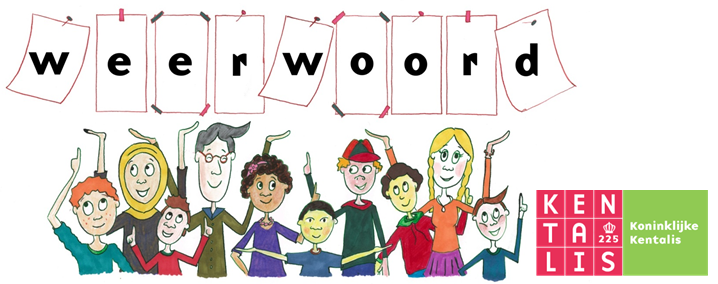 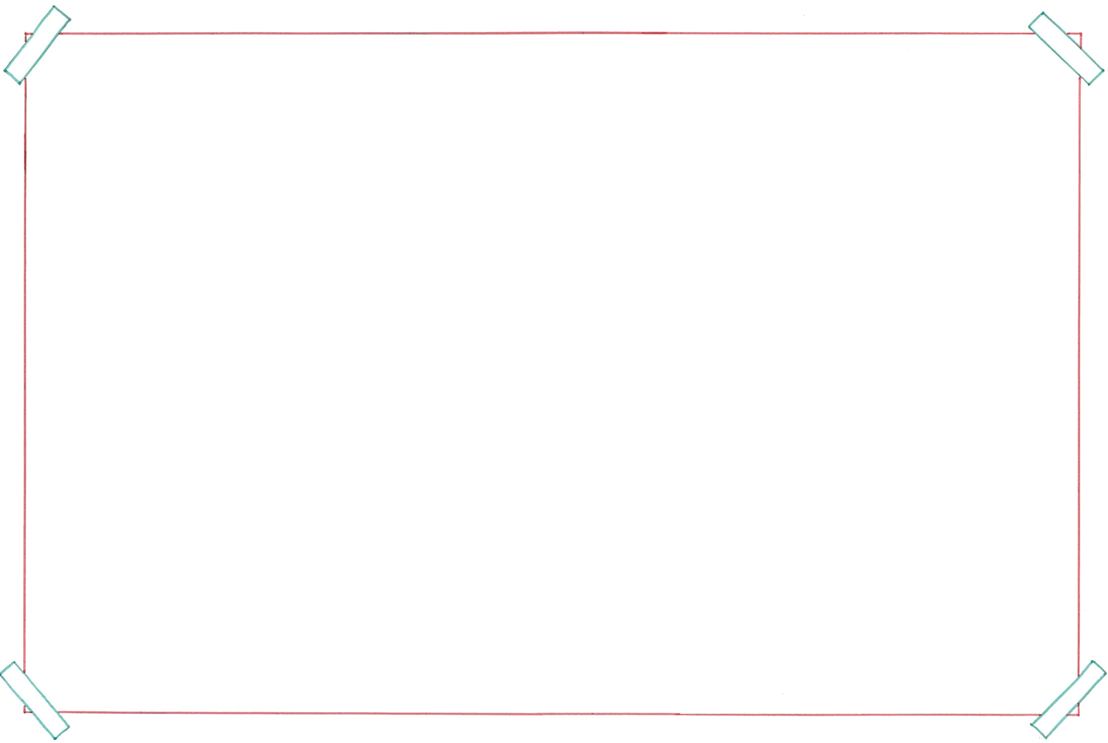 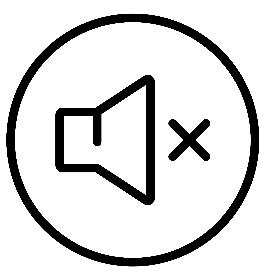 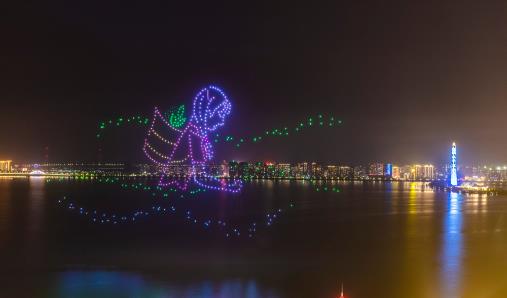 stil
het kenmerk
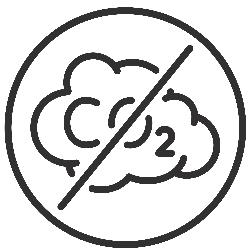 = waar je iets of iemand aan kunt herkennen
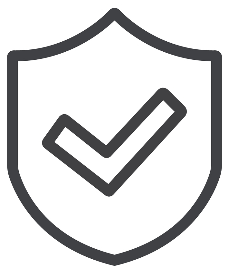 veilig
schoon
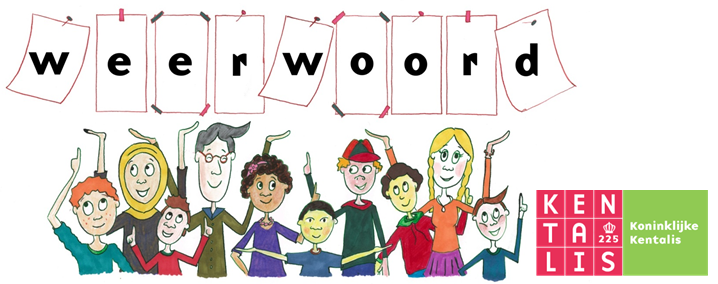